Finite differences method_partial Diff. Equations_Water resources Eng. ApplicationsDispersion Eq.
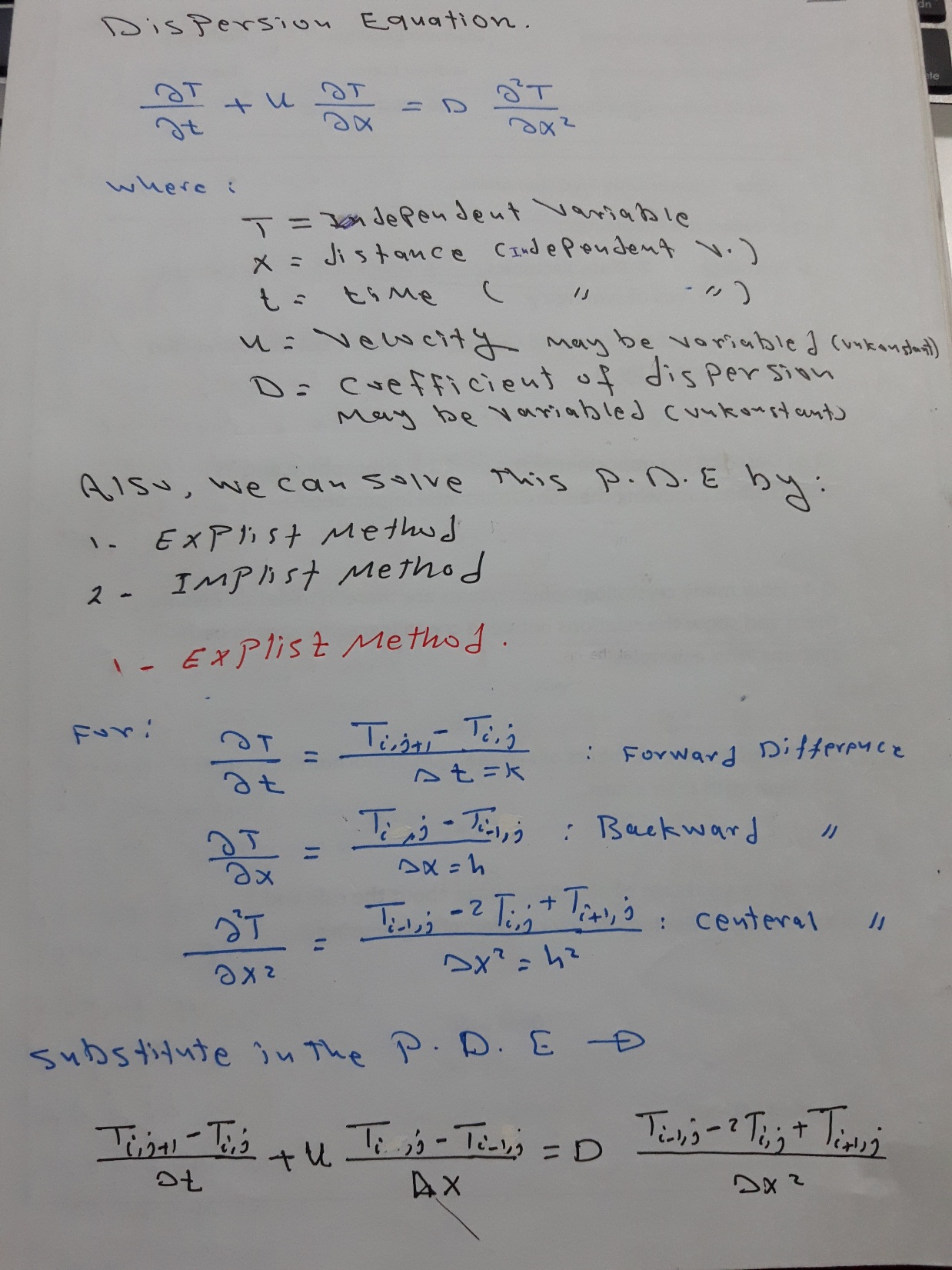 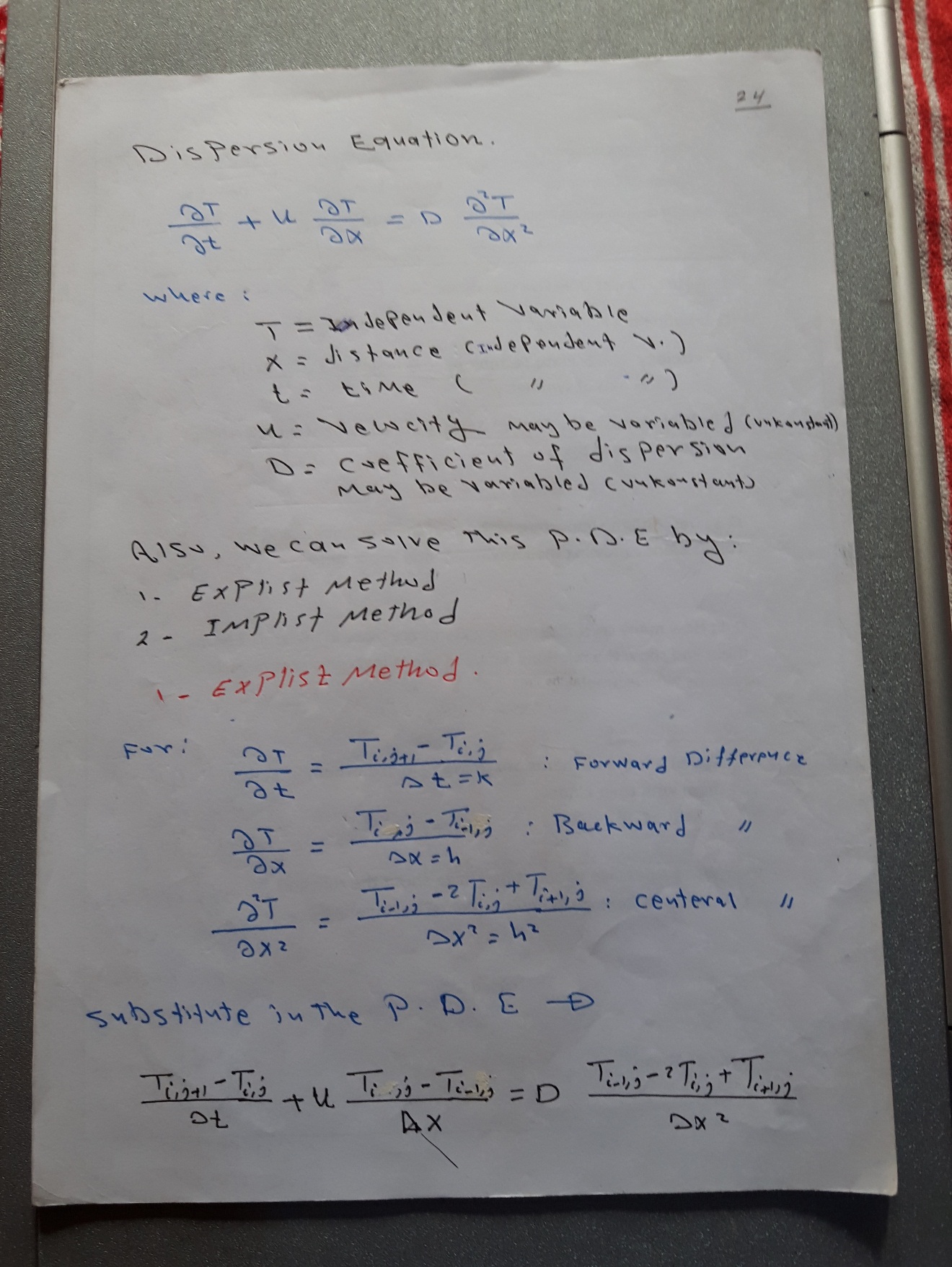 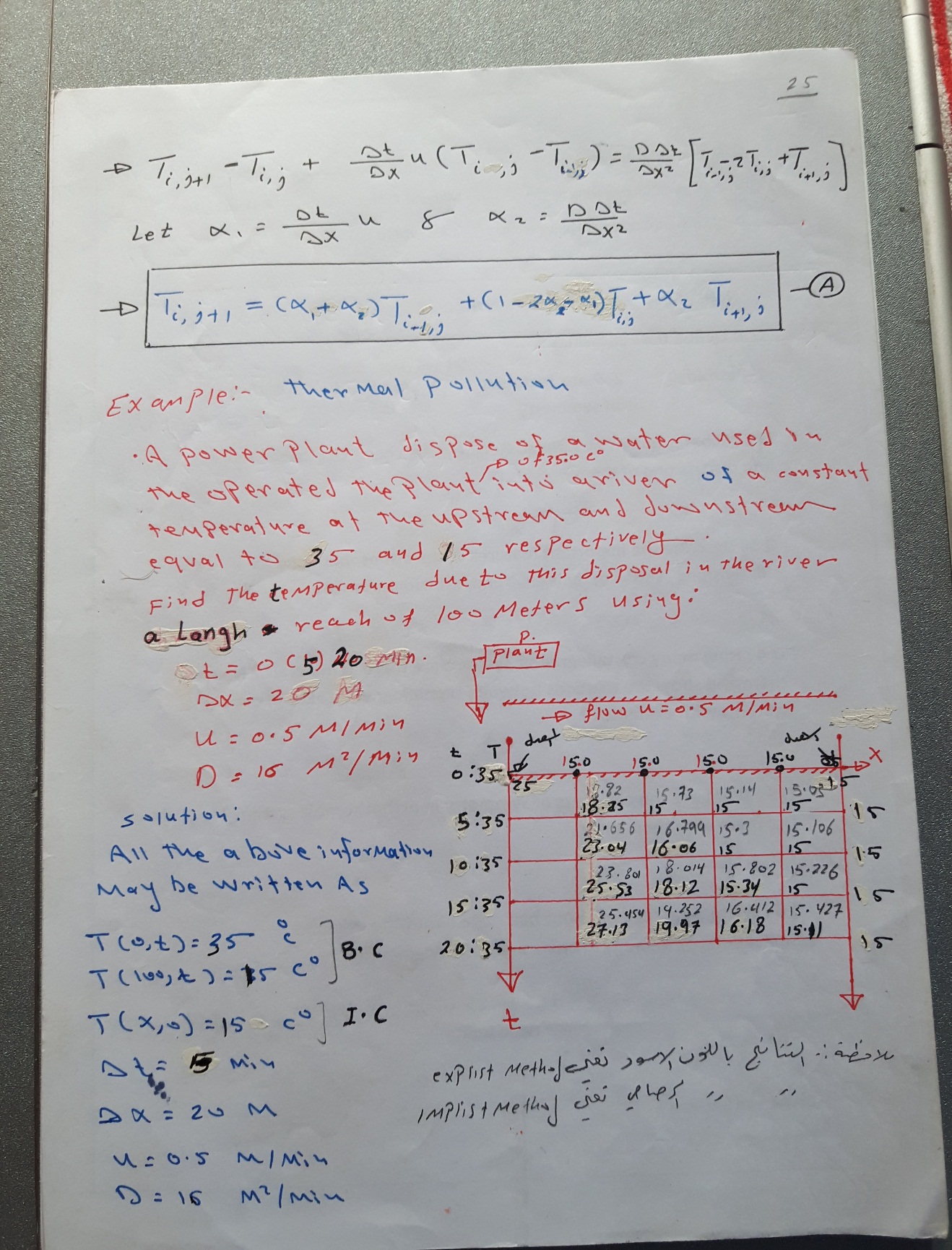 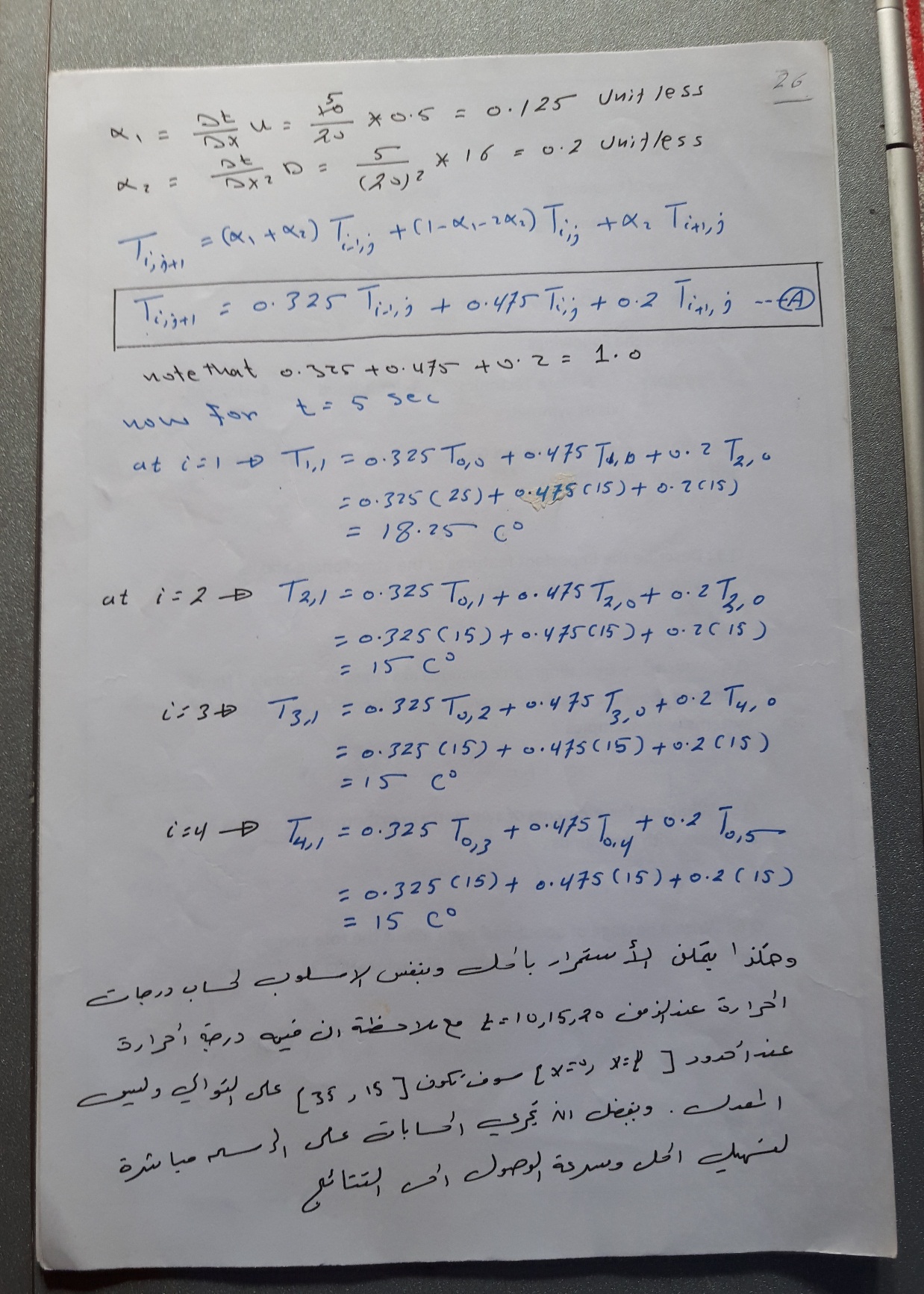 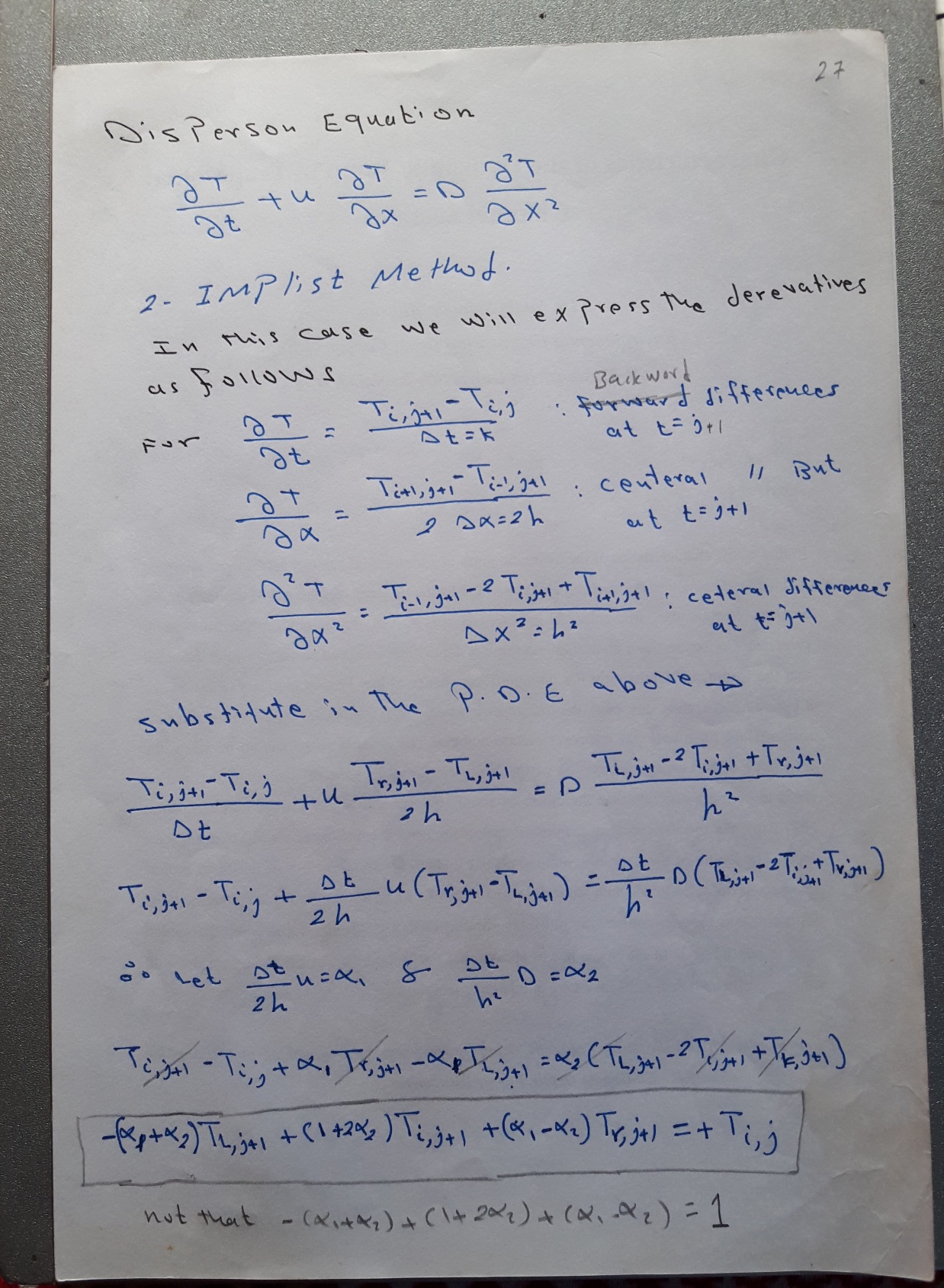 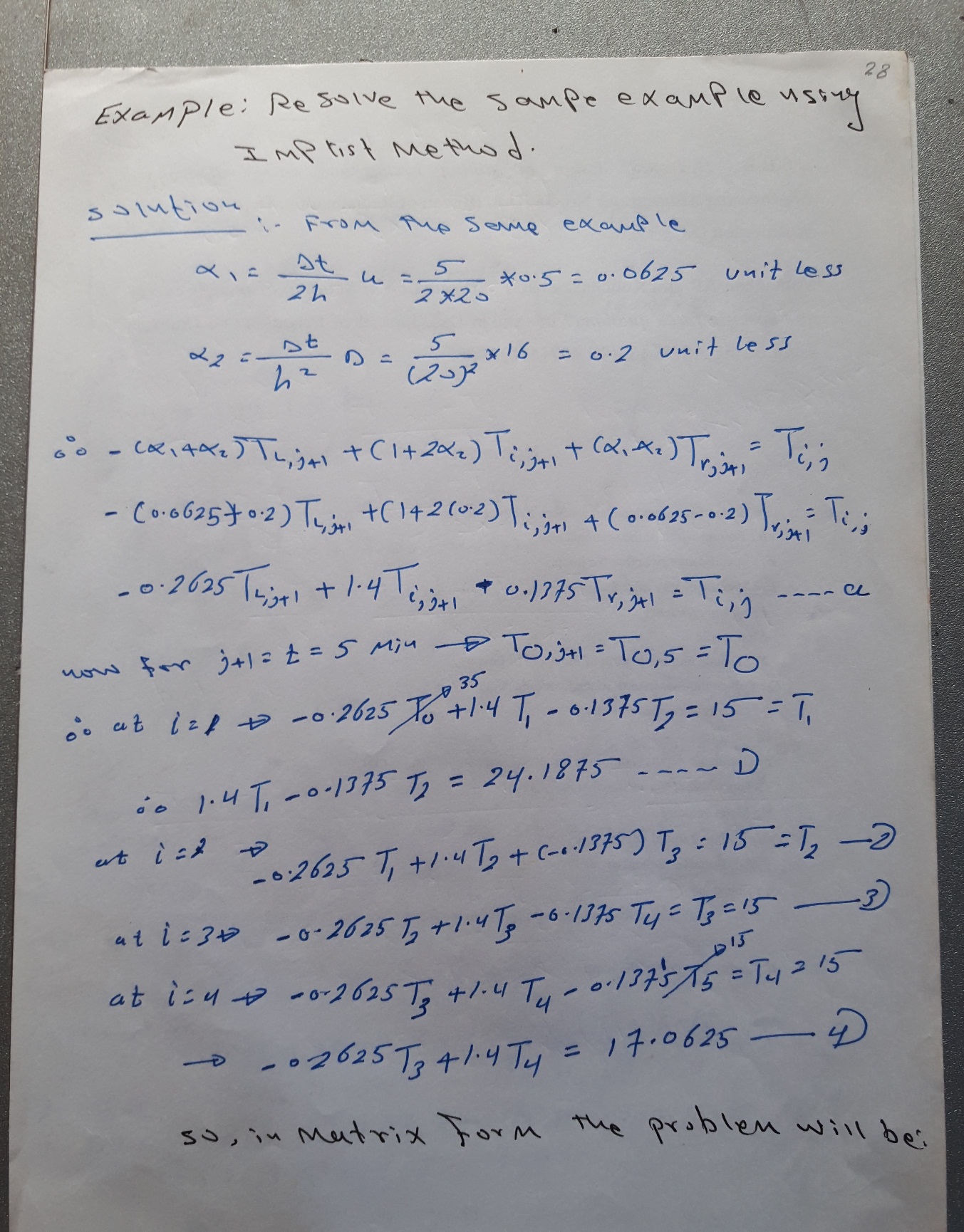 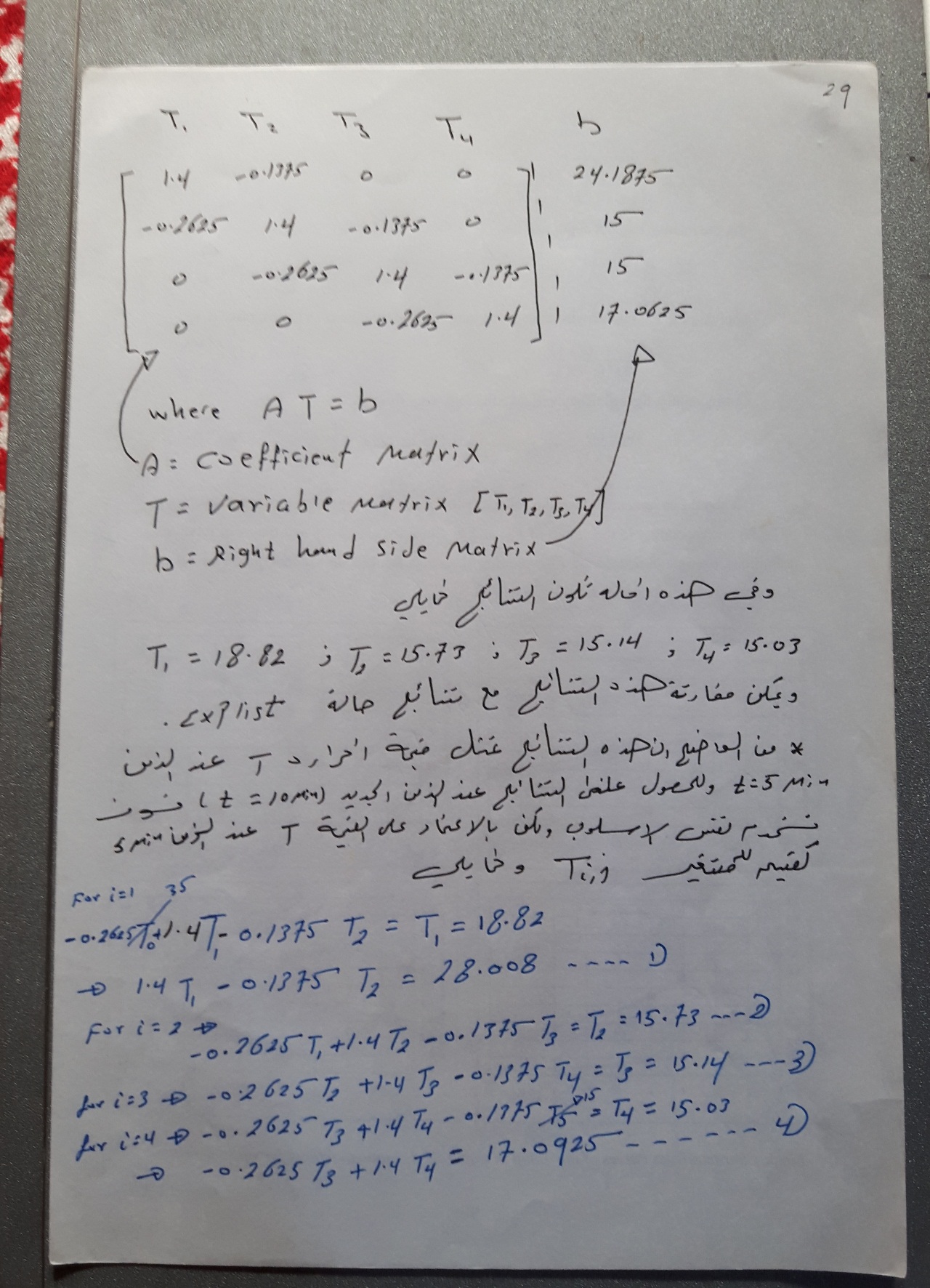 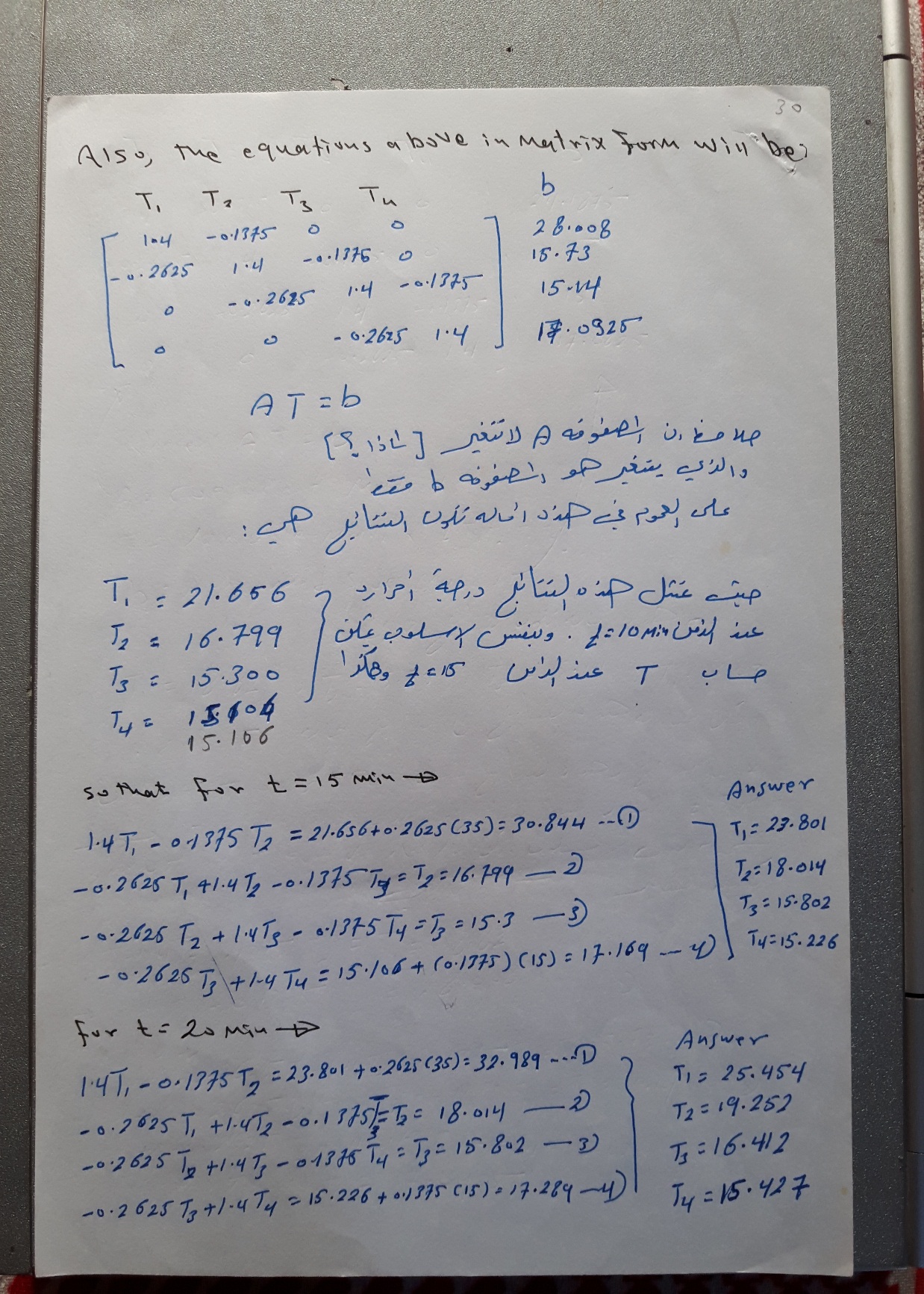